Why do people travel?
To see the sights
To meet people
To discover new places
To learn a language
To know the history, culture
To know customs traditions
To visit new places
To make friends
Нow can people travel ?
Train
Car
Bus
Canoe
Ship
Plane
Horse
Balloon
Rocket
Why do some people like travelling                ?
by train
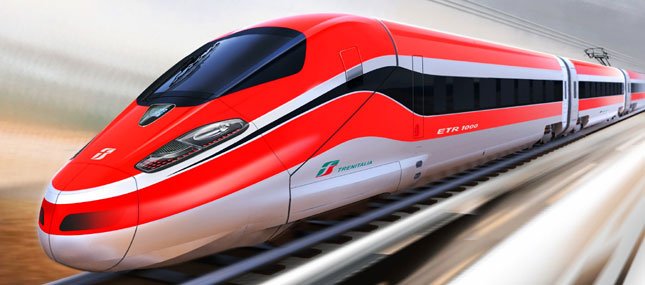 Why do some people like travelling                  ?
by plane
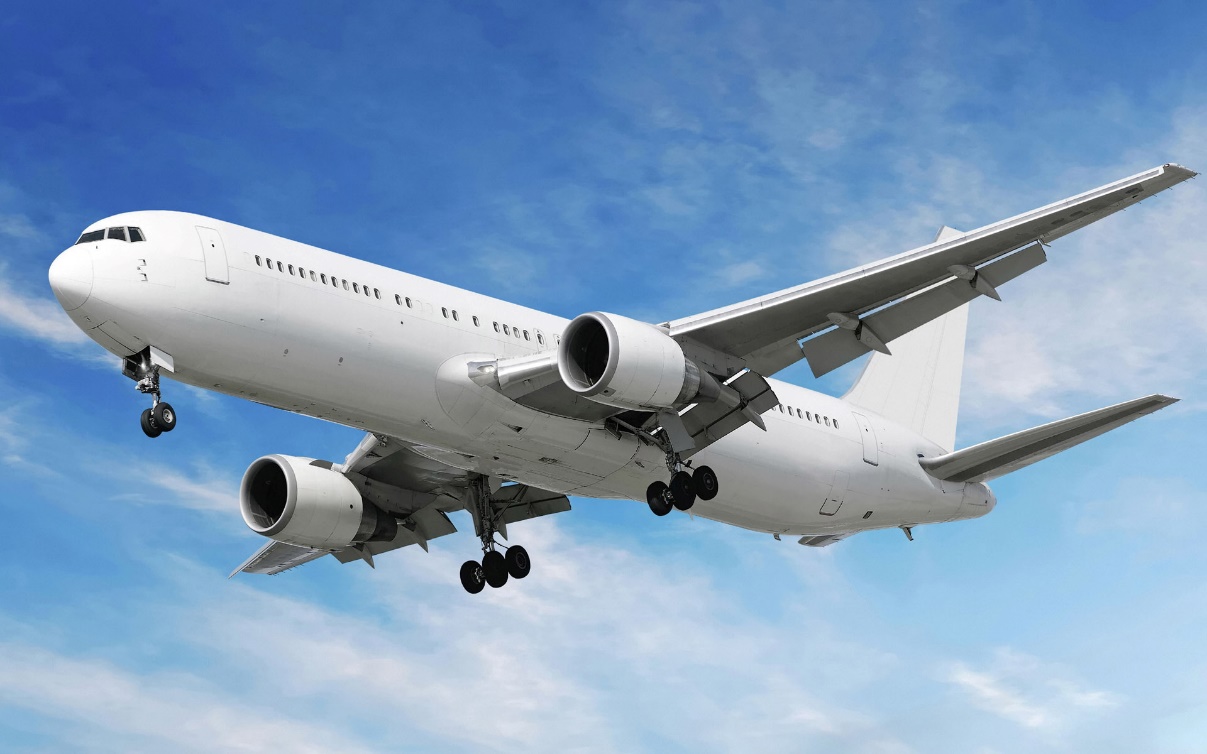 Why do some people like travelling                   ?
by camel
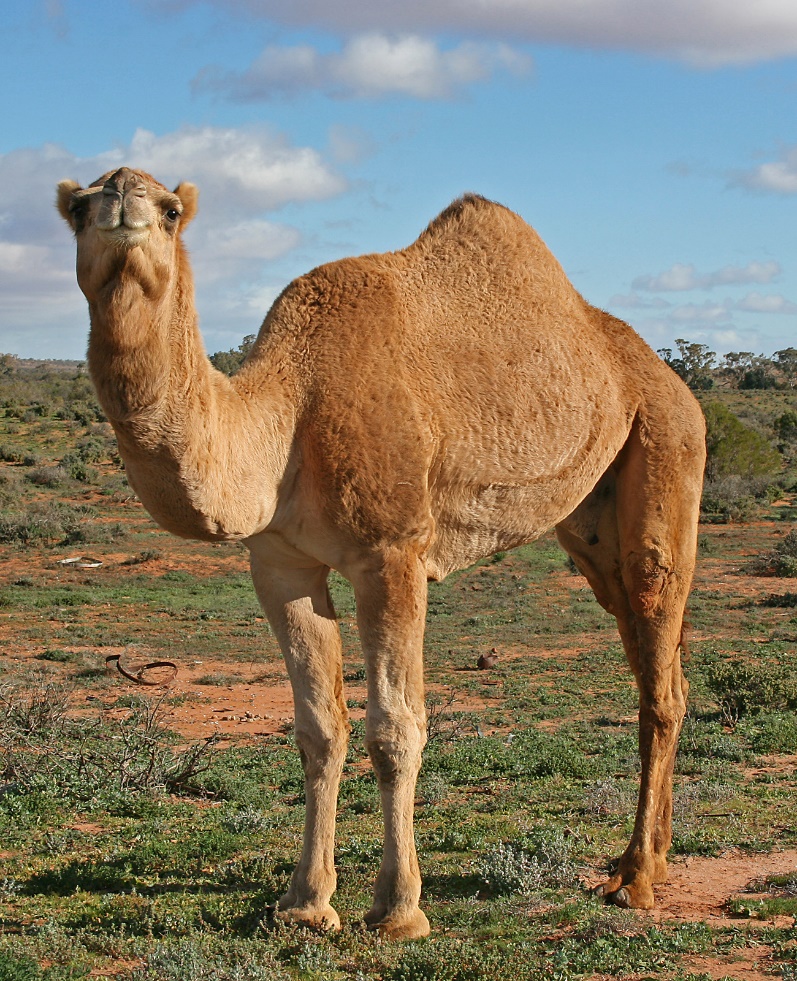 Why do some people like travelling             ?
by car
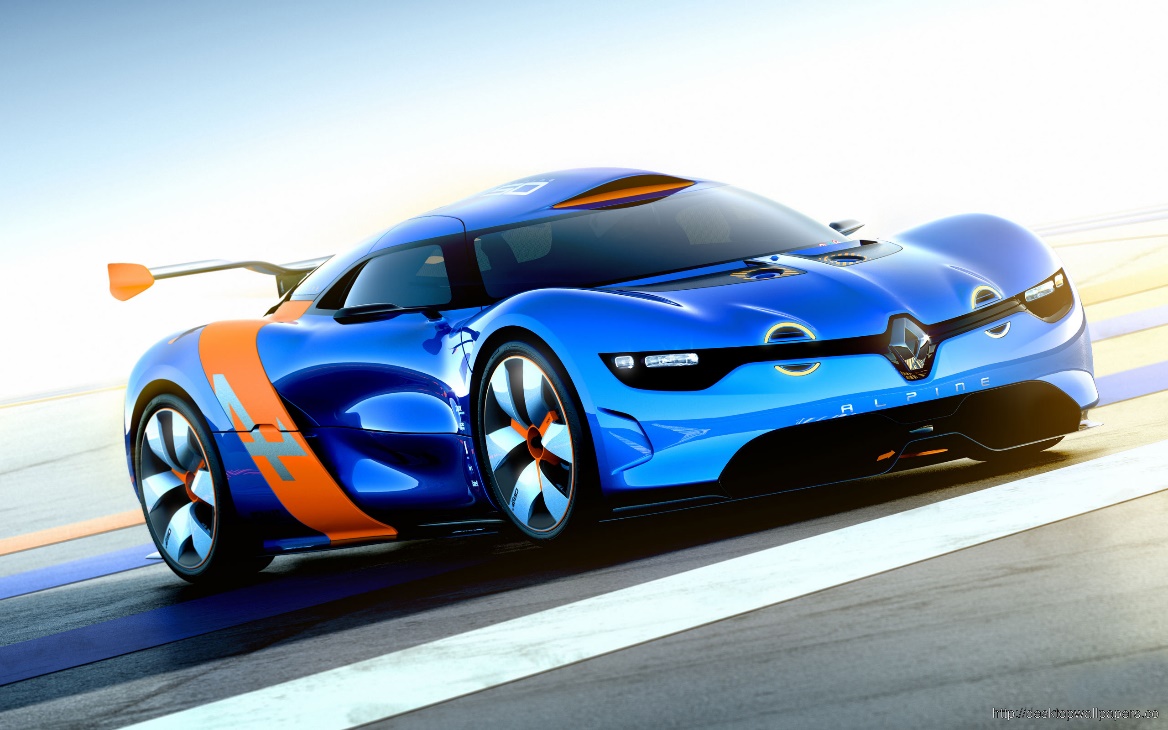 by balloon
Why do some people like travelling                    ?
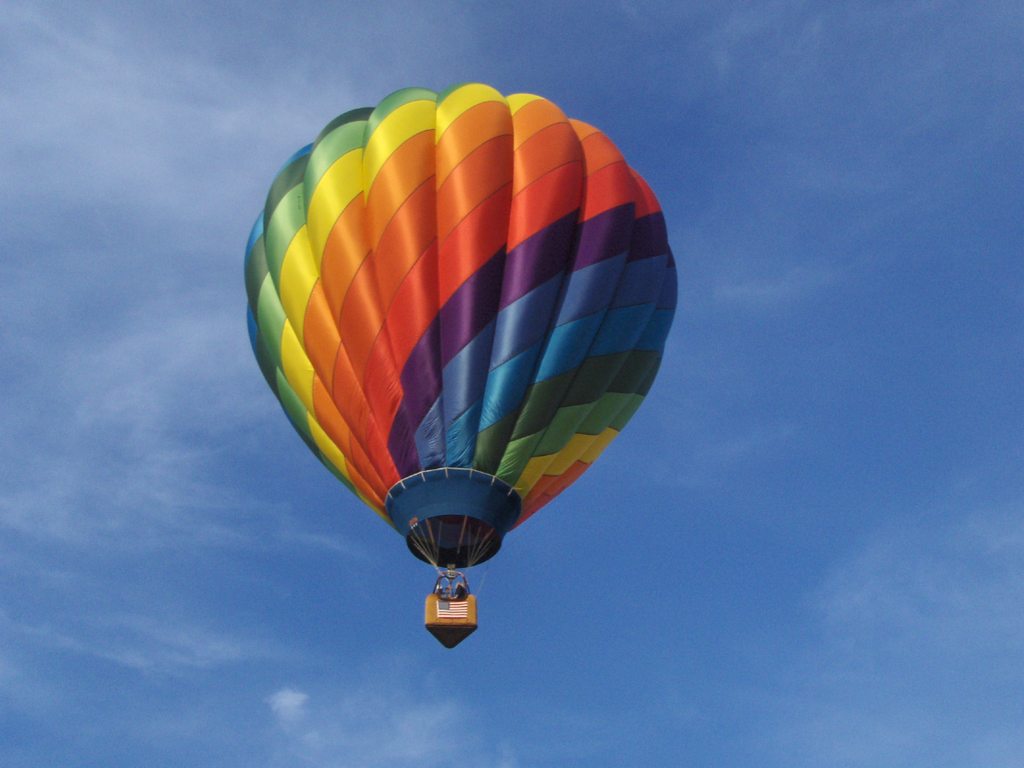 Why do some people like travelling                   ?
by rocket
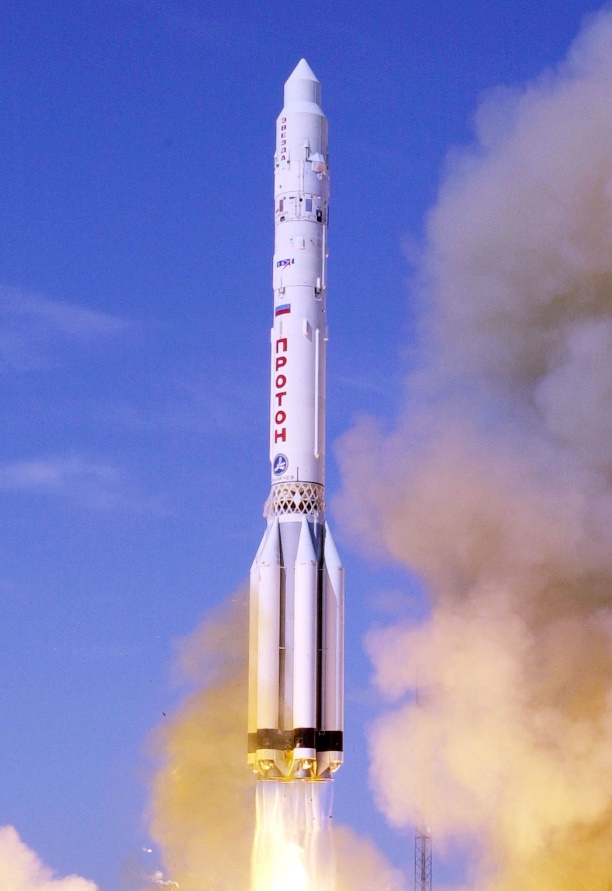 What activities do you associate with the holidays?
see different places
swim
sunbath
take photos
make sandcastles
play games
relax
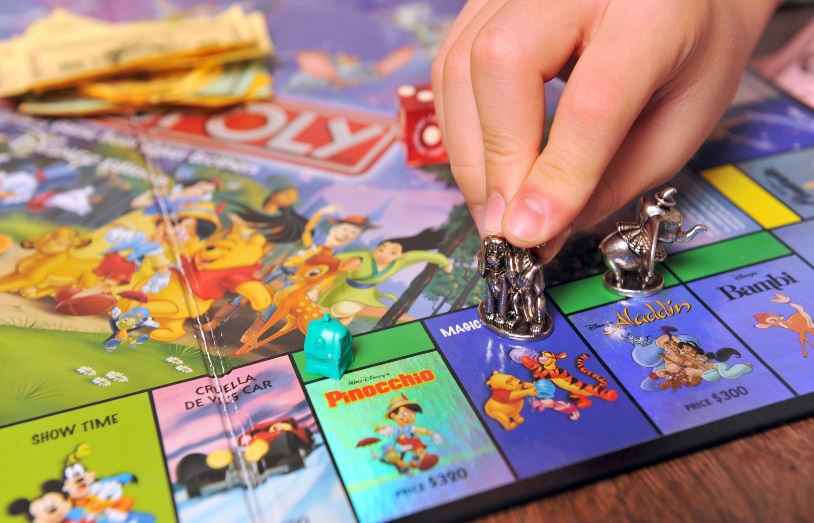 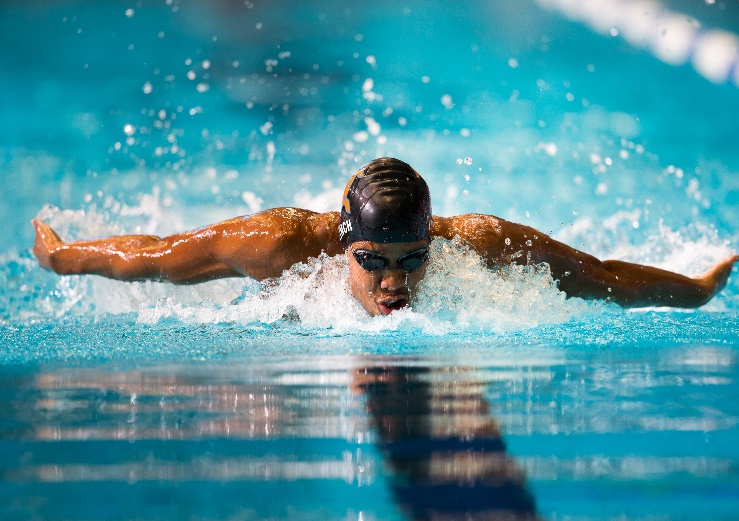 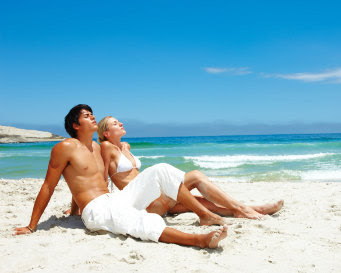 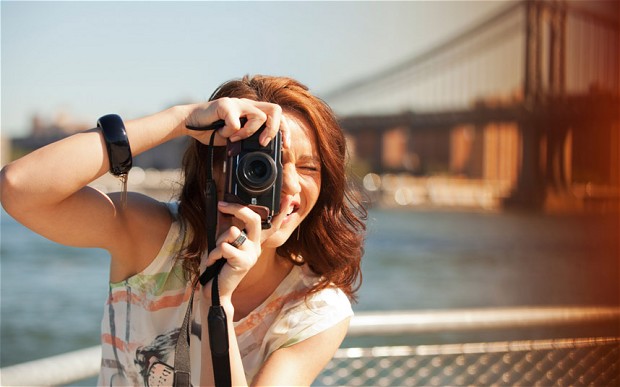 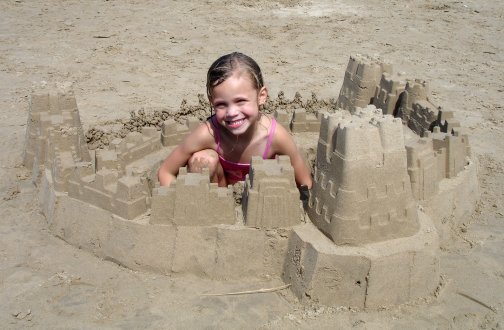 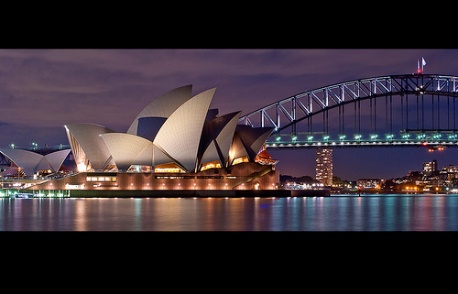 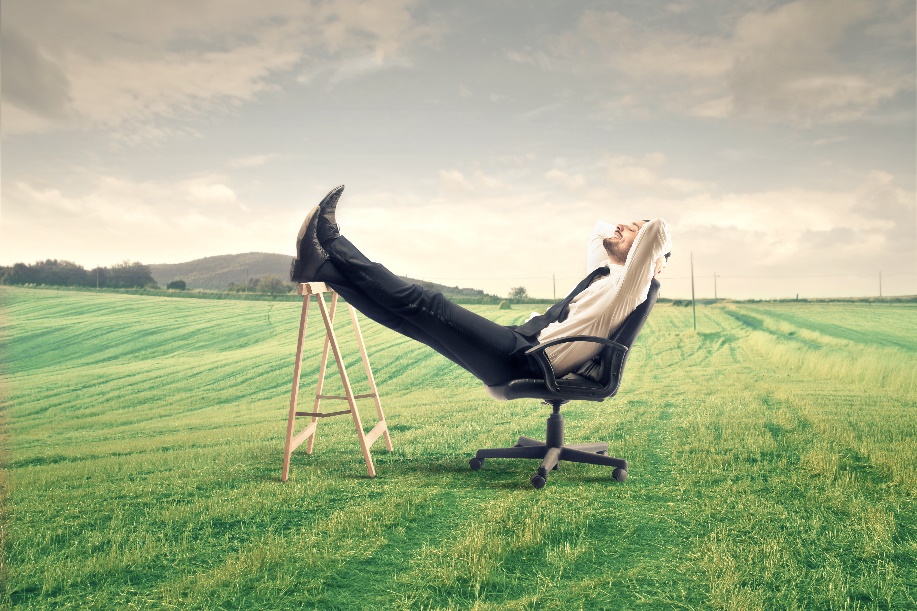 have fun
make friends
visit museums
go shopping
ride a horse
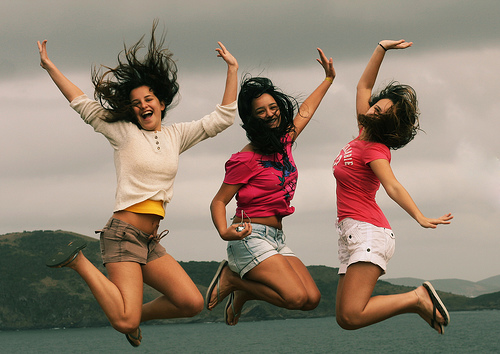 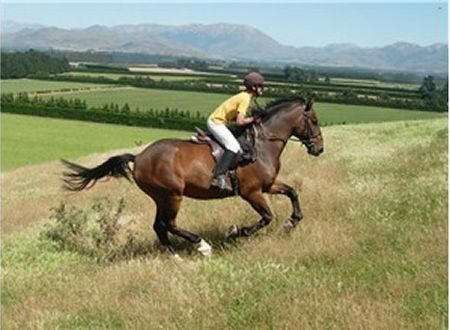 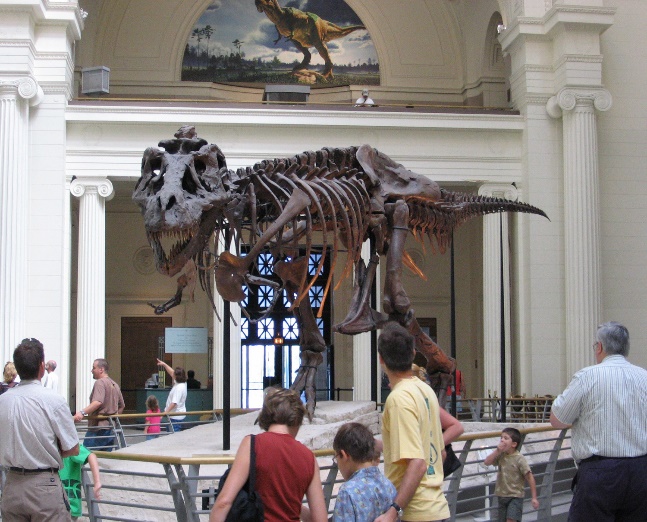 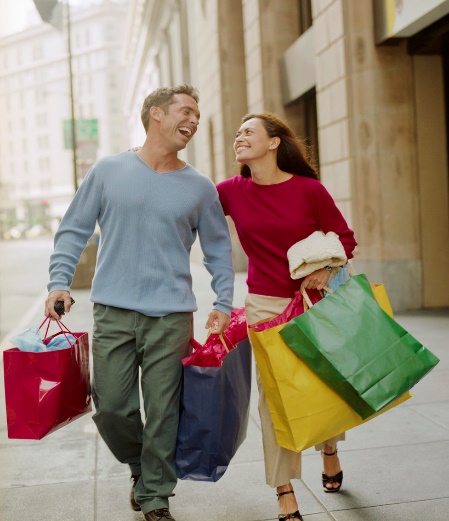 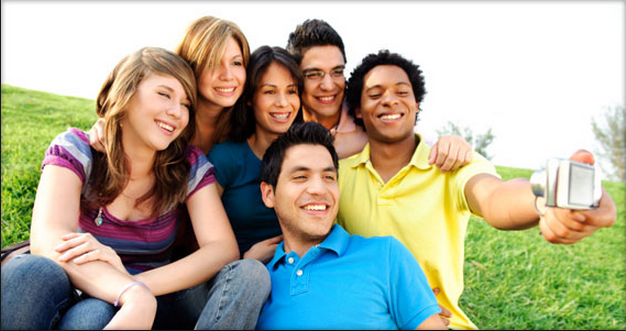 have –
drink –
drank
had
say –
said
took
do –
did
take –
get –
got
go-
went
buy –
bought
see-
saw
find –
think –
thought
found
eat –
ate
come –
came
make –
made
become –
became
Our teacher           us on a field trip
We                     much food
We                       we could do it
We          three squirrels there
       you        any big animals?
We                    close to the crane
We             a good clearing in the woods
We                          a big fire
       you        your snacks in the woods?
took
didn’t buy
didn’t think
saw
Did
see
didn’t get
found
didn’t make
eat
Did
A man travels the world over in search over what he needs , and returns home to find it
(Moore)
East  or  West
Home is best
X
X
X
X
X
X
X
Her friends,
television
The weather
food – especially seafood
F
1)She doesn’t have any friends in Spain
T
2)She lives near the beach now
T
3)The weather was bad in Manchester
F
4)She doesn’t like seafood
F
5)She watches Spain TV all the time